港南プールへは市営バスが便利！京急線・市営地下鉄⇒上大岡駅6番乗り場　111系統　港南台駅行きJR根岸線　　　　  ⇒洋光台駅1番乗り場　111系統　港南台駅行き　　　　　　　　　　 　　　　　　　　　	　　　　　     45系統　港南台駅行き　上永谷駅行きJR根岸線　　　　  ⇒港南台駅3番乗り場　111系統　上大岡駅行き　　　　　　　　　　 　　　　　　　　　  45系統　洋光台駅行き市営地下鉄　　　　⇒上永谷駅4番乗り場　 45系統　洋光台駅行き
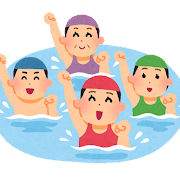 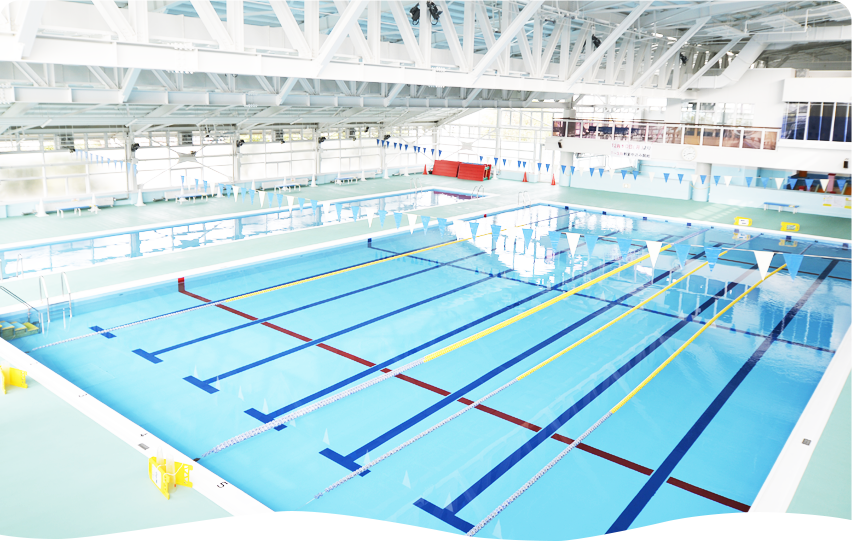 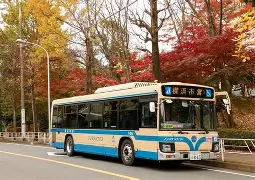 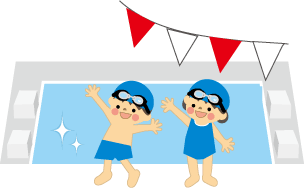 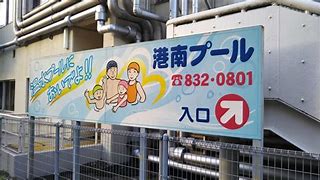 港南プール